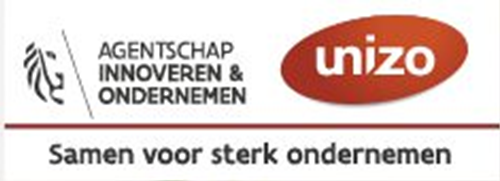 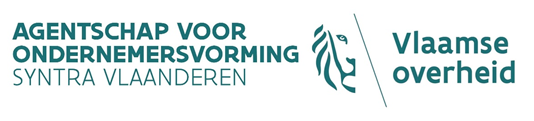 Welkom Febelhair
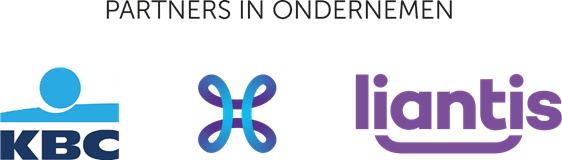 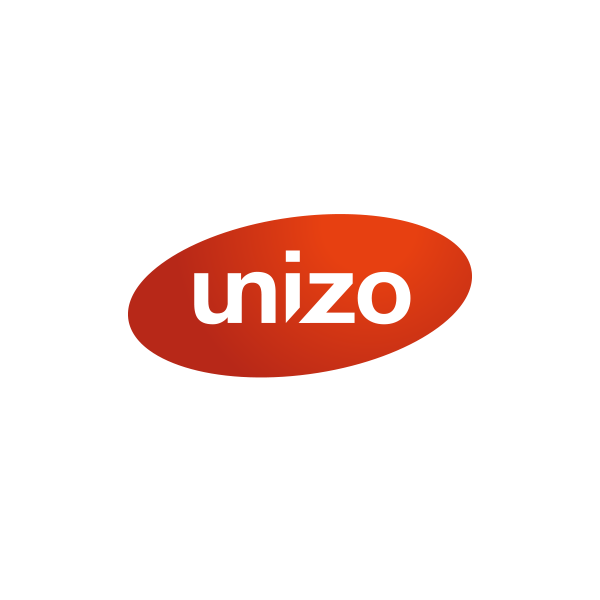 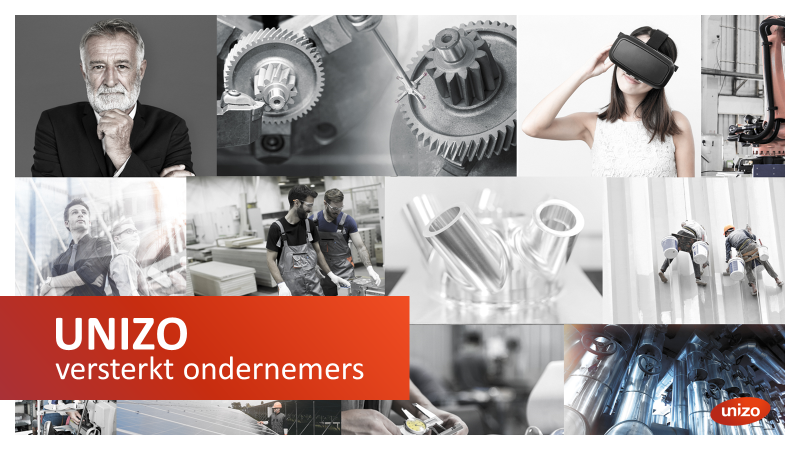 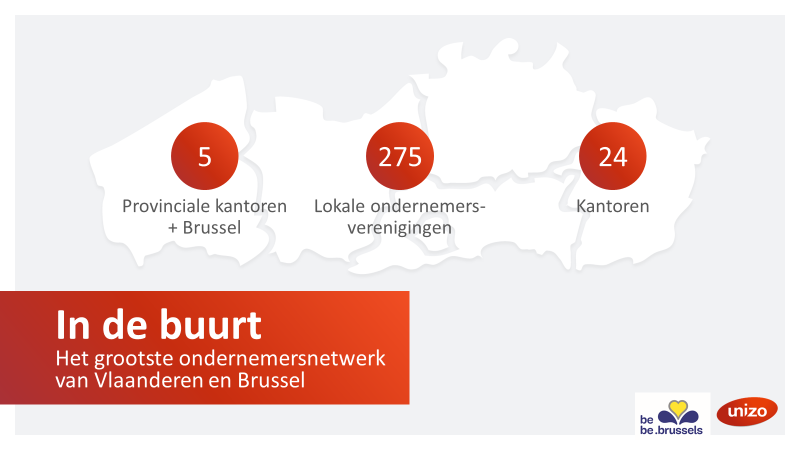 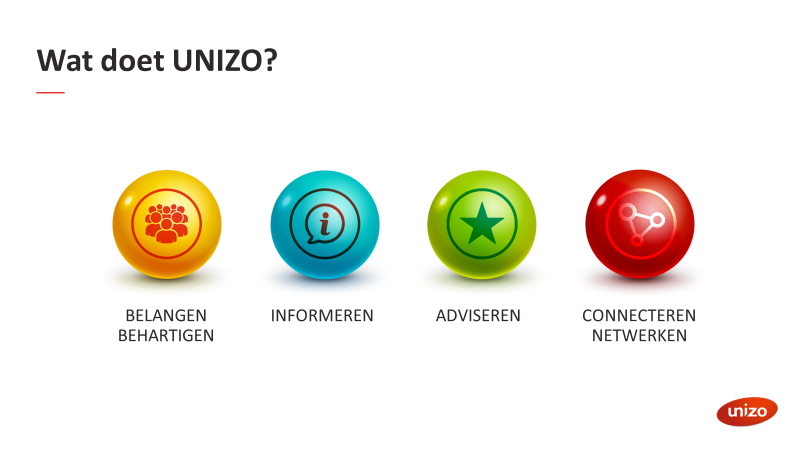 Kan ik starten?
Handelingsbekwaam: 18+ en burgerrechten
1
Beroepskaart
2
Bewijs beroepskennis en bedrijfsbeheer niet meer nodig wel sterk aangeraden
3
Specifieke vereisten voor bepaalde beroepen (bv. vrije beroepen, …)
4
Sociaal statuut
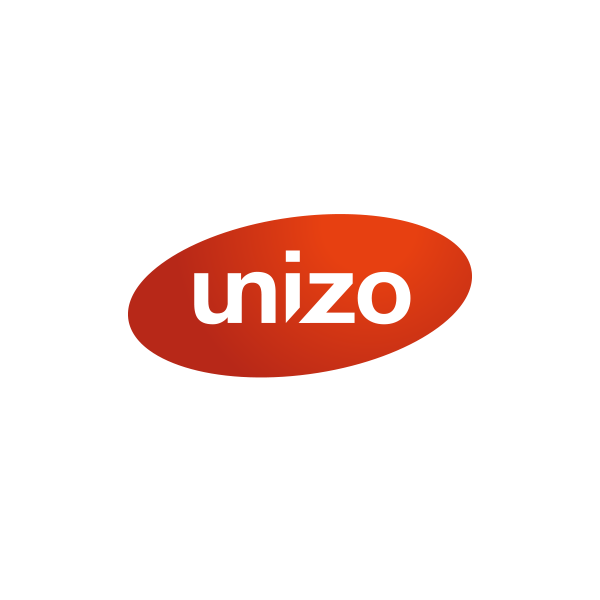 Start ik in hoofdberoep of bijberoep?
Hoofdberoep
Bijberoep
voornaamste en enige bezigheid
opbouw van sociale rechten in zelfstandig statuut
niet te combineren met een uitkering
opbouw van sociale rechten in werknemers/werkzoekende statuut
behoud bestaand bijberoep mogelijk bij overgang werknemers- naar werkzoekende statuut
kan gecombineerd worden met uitkering (Springplank)
Sociale zekerheid
Sociale rechten
Pensioen
Gezinsbijslag
Ziekteverzekering
Overbruggingsrecht
Zie startersgids voor meer info!
Juridische vormen& belastingen
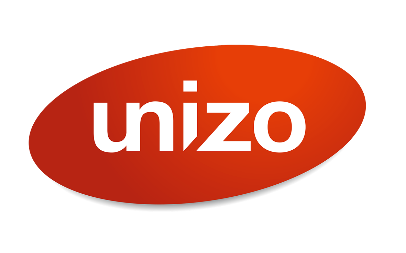 Eenmanszaak of vennootschap
Grootte vande investeringen
Hoe kies je?
1
2
Risico’s verbondenaan de activiteit
Fiscaliteit
3
5
Aansprakelijkheid
Samen-werkingsvormen
4
Eenmanszaak
Geen specifieke juridische structuur
Beperkte administratieve en boekhoudkundige verplichtingen
Gemakkelijke en budgetvriendelijke oplossing
Personeel mogelijk, geen samenwerking of ‘partners’
Onbeperkte aansprakelijkheid
Inkomsten-belasting via de personenbelasting
Vennootschappen
Met beperkte aansprakelijkheid
Besloten vennootschap
BV
Naamloze vennootschap
NV
Coöperatieve vennootschap
CV
Op te richten met notariële akte
Enkel een minimumkapitaal in NV
Belang van voldoende inbreng in BV & CV (financieel plan!)
Dubbele boekhouding
[Speaker Notes: https://www.unizo.be/starters/advies/trefwoord/vennootschapsvormen]
Vennootschappen
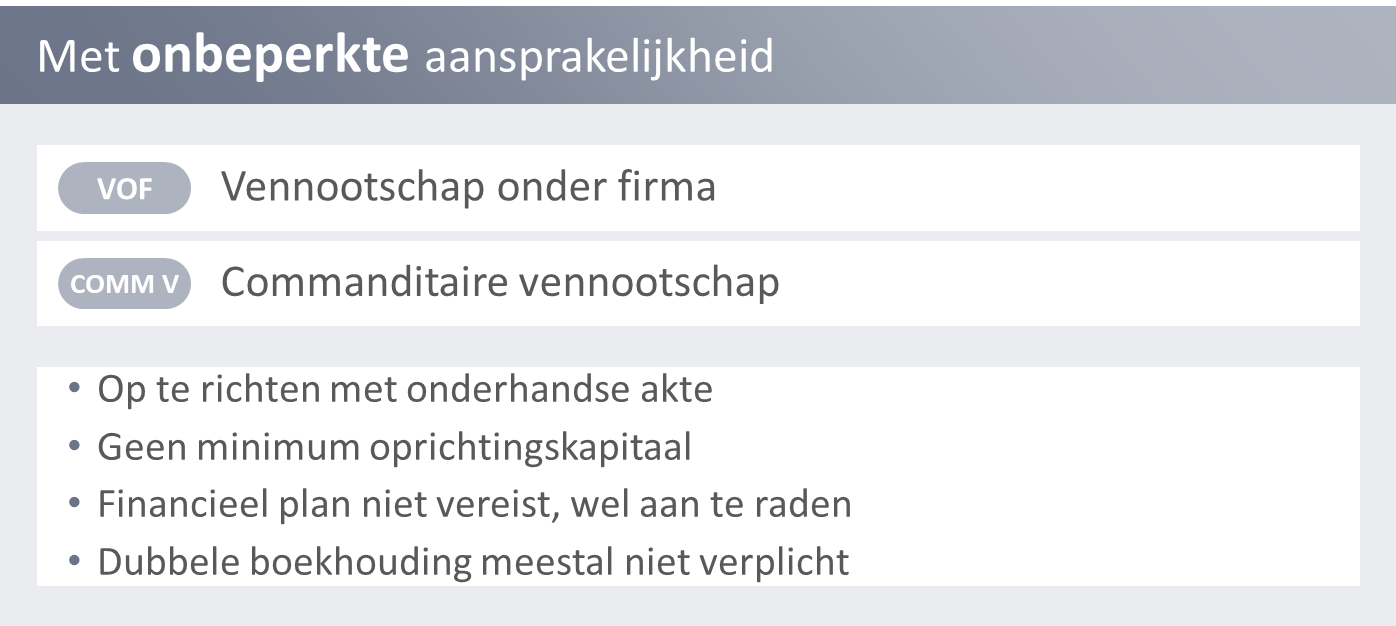 [Speaker Notes: https://www.unizo.be/starters/advies/trefwoord/vennootschapsvormen]
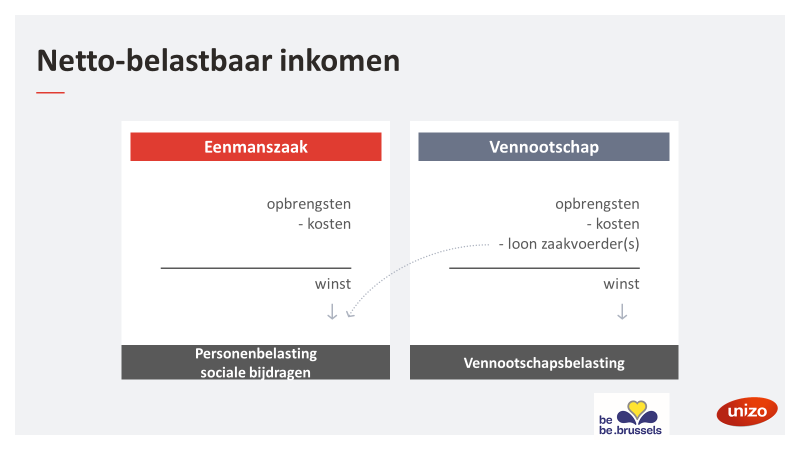 Ondernemingsplan
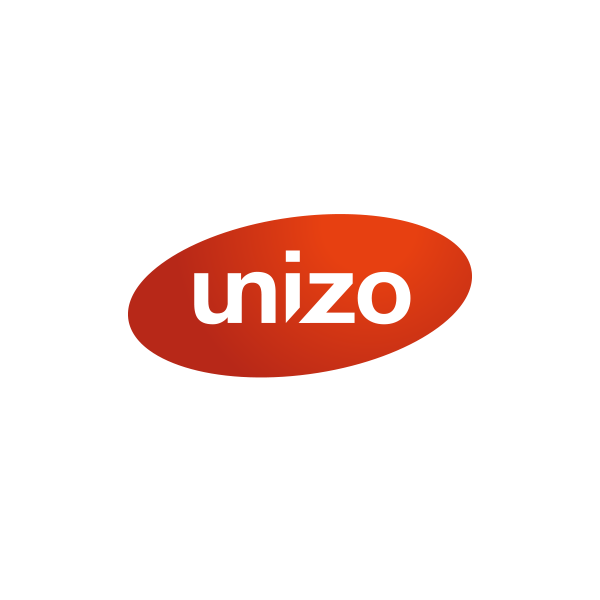 Waarom een ondernemingsplan?
Inzicht in het marktpotentieel en de financiële haalbaarheid
Nodig voor de aanvraag van financiering
Pijnpunten ontdekken:
Missie en visie
Organisatie en taakverdeling
Duidelijke financiële en boekhoudkundige afspraken
Financiële onduidelijkheden:
Startkapitaal
Bijkomende investeringen
Rentabiliteit 
Marktpotentieel
Je ondernemingsplan
Financieelplan
6
Marketingen SWOT
5
Markt-analyse
4
Missie, visie& strategie
3
Persoonlijkevoorstelling
2
Project-voorstelling
1
Laat je ondersteunen!
www.startersplatform.be
www.unizo.be
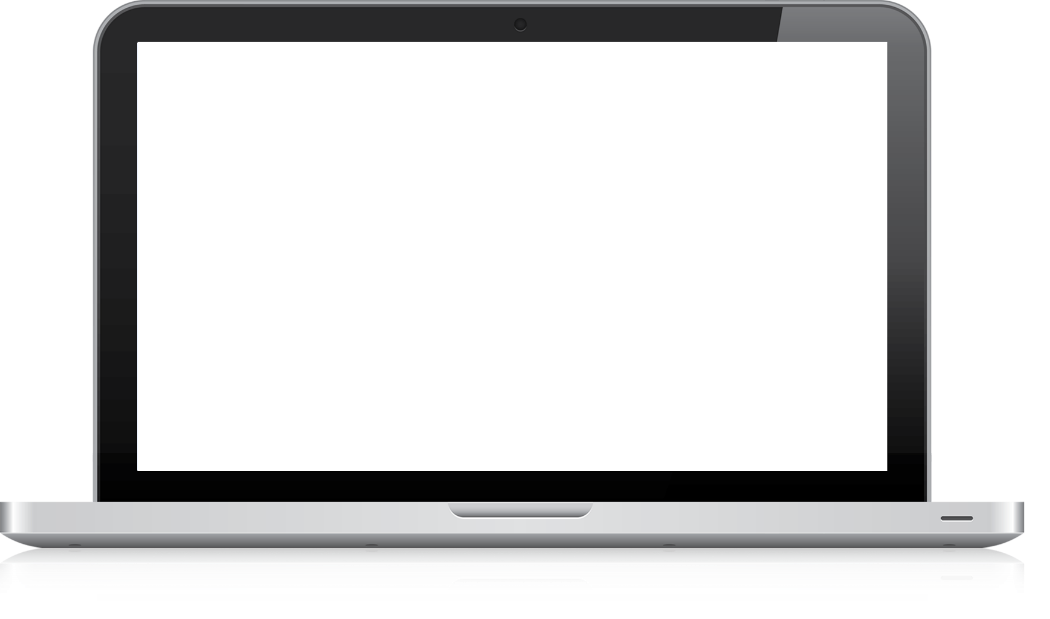 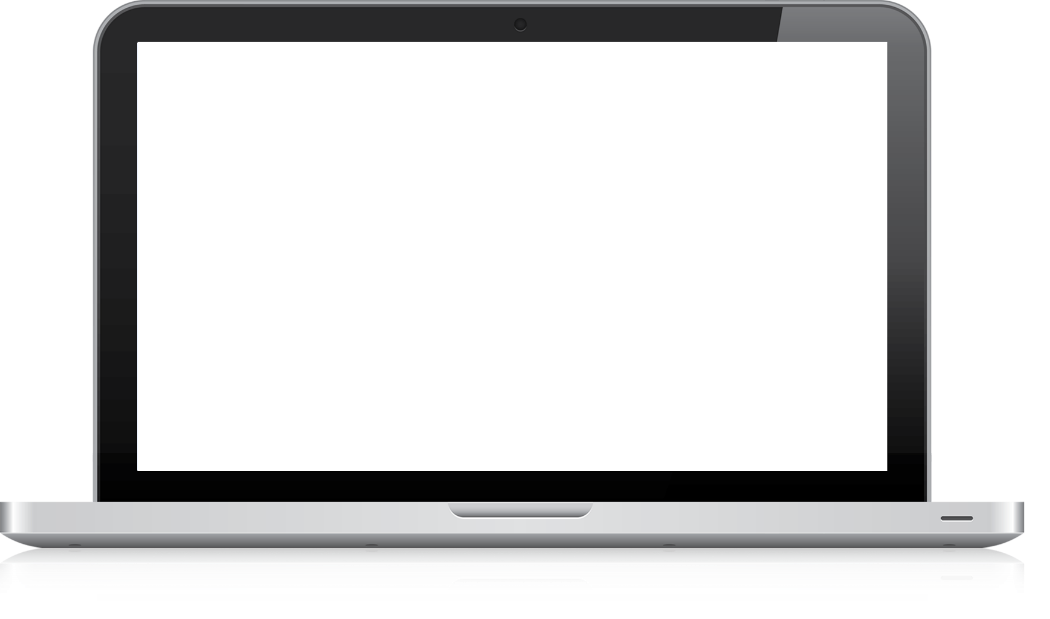 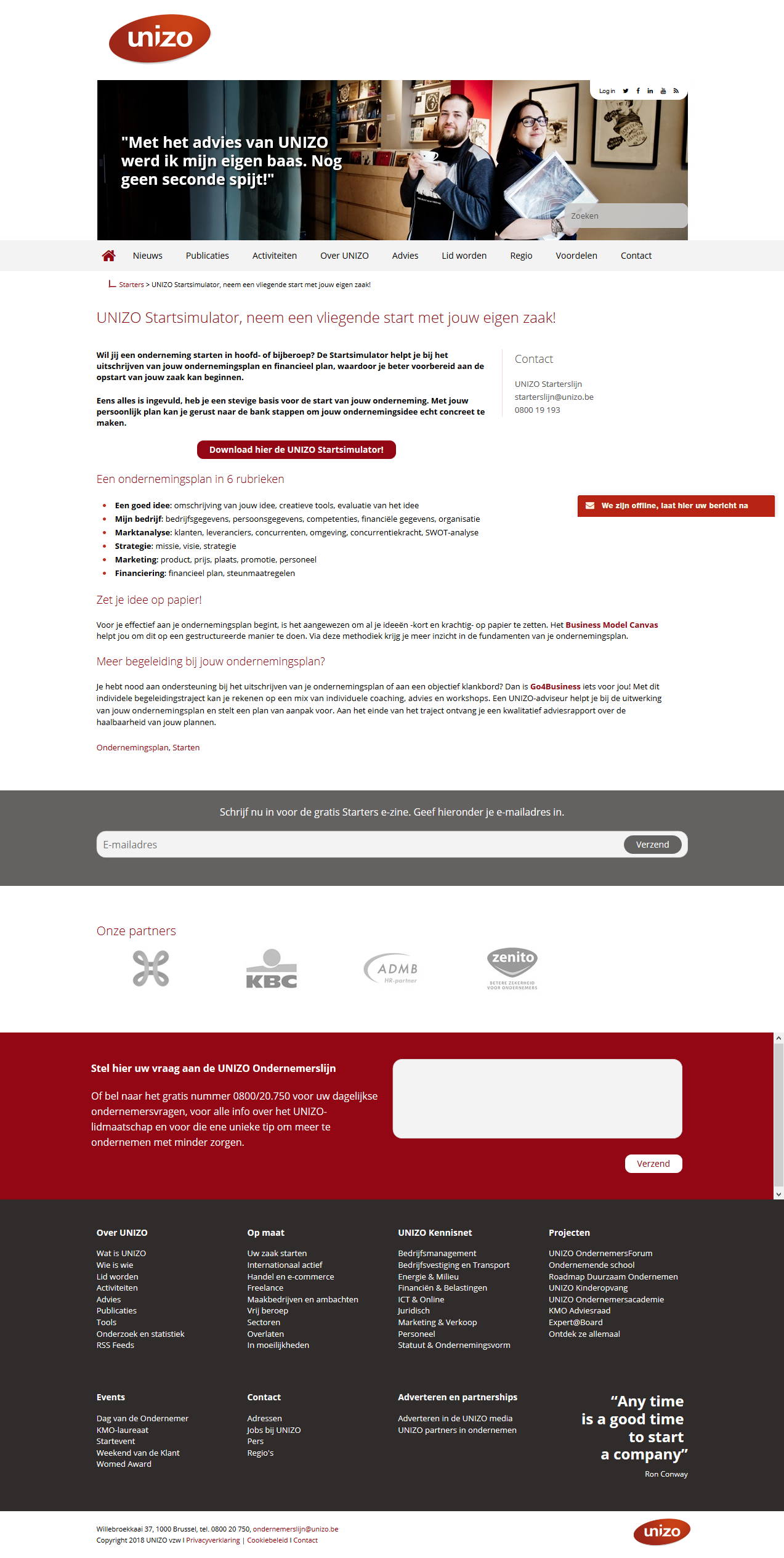 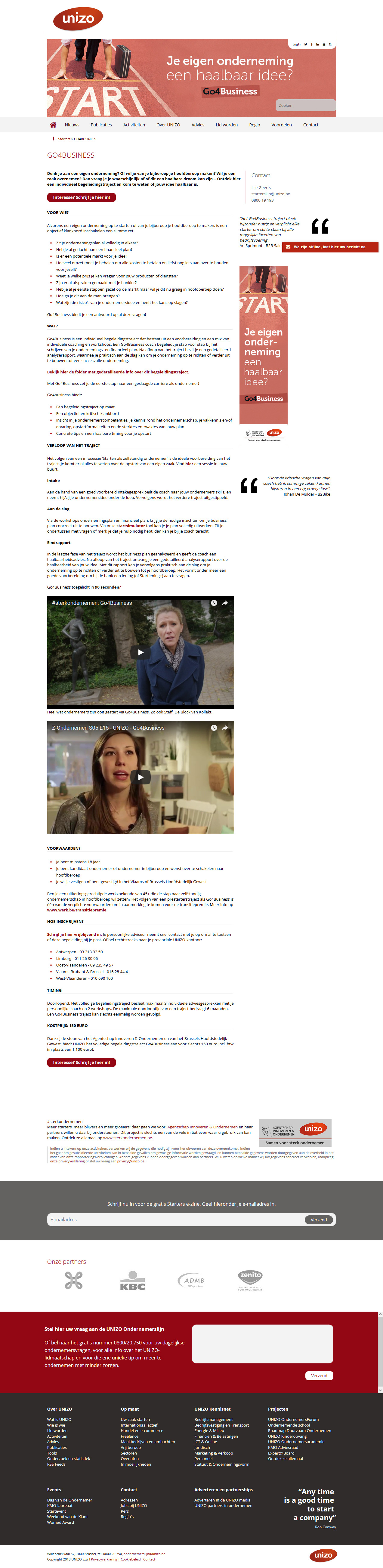 Financiering
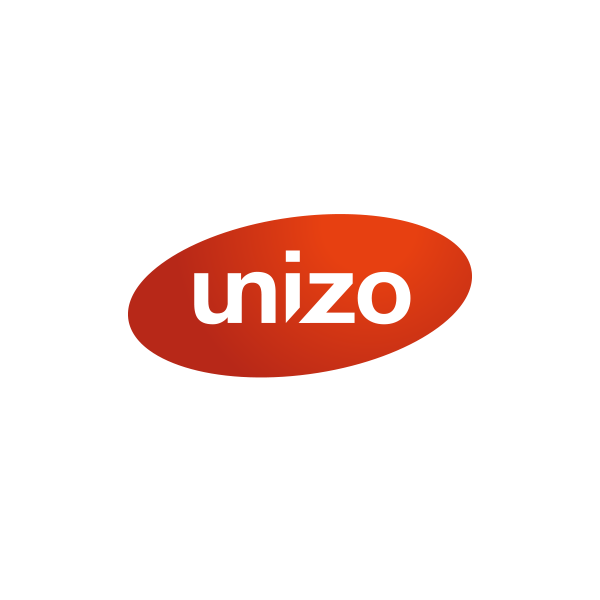 Eigen inbreng
Minstens 20-30% van de totale investeringen
Vreemd vermogen
Voor investeringen
Alternatieven
PMV
Startlening 
Kmo-cofinanciering
Waarborgregeling
Winwinlening 
BANCAIR
Investeringskrediet op lange termijn
Leasing of renting
Crowdfunding
Reward based
Financiële crowdfunding
Tax shelter voor starters
Business angels
Subsidies:
KMO portefeuille
[Speaker Notes: http://www.pmvz.eu/
https://www.kbc.be/ondernemen/nl/artikel/financiering/kredietvormen/verschil-leasing-renting.html
https://www.kbc.be/ondernemen/nl/nieuws/zaak-praktijk-en-u/crowdfunding-de-nieuwe-trend.html
https://www.vlaio.be/nl/subsidies-financiering/subsidiedatabank/tax-shelter-voor-startende-ondernemingen
https://www.ban.be/
https://www.werk.be/online-diensten/transitiepremie
https://www.vlaio.be/nl/subsidies-financiering/kmo-portefeuille]
Praktische voorbereiding
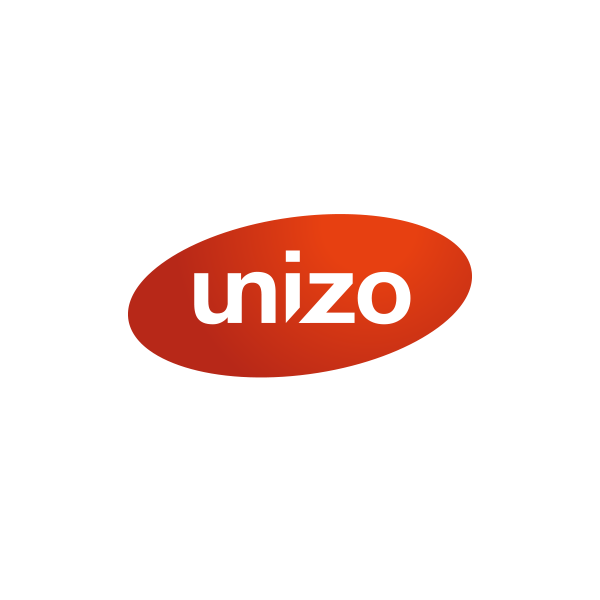 Checklist
Vennootschap oprichten via griffie
Zichtrekening openen
Formaliteiten bij het ondernemingsloket    
Aanvraag ondernemingsnummer / inschrijving kbo
Btw hoedanigheid activeren
Vergunningen aanvragen
Aansluiten bij een sociaal verzekeringsfonds
Ondernemingsnummer
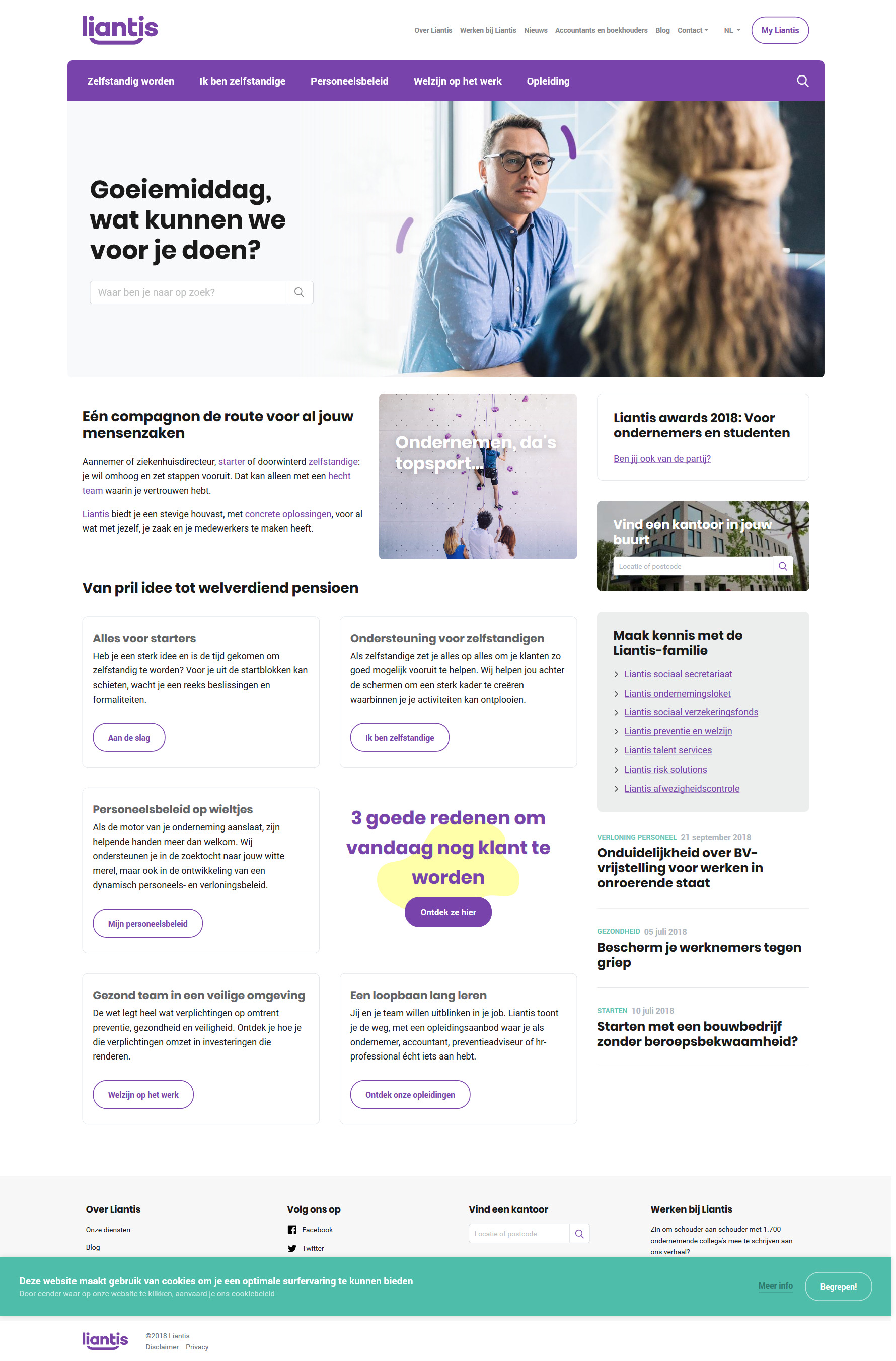 Meebrengen voor inschrijving KBO:
Oprichtingsakte van vennootschap
Nieuw rekeningnummer
Identiteitskaart
Activiteit (Nacebel-codes)
www.liantis.be
Vragen? Contacteer ons!
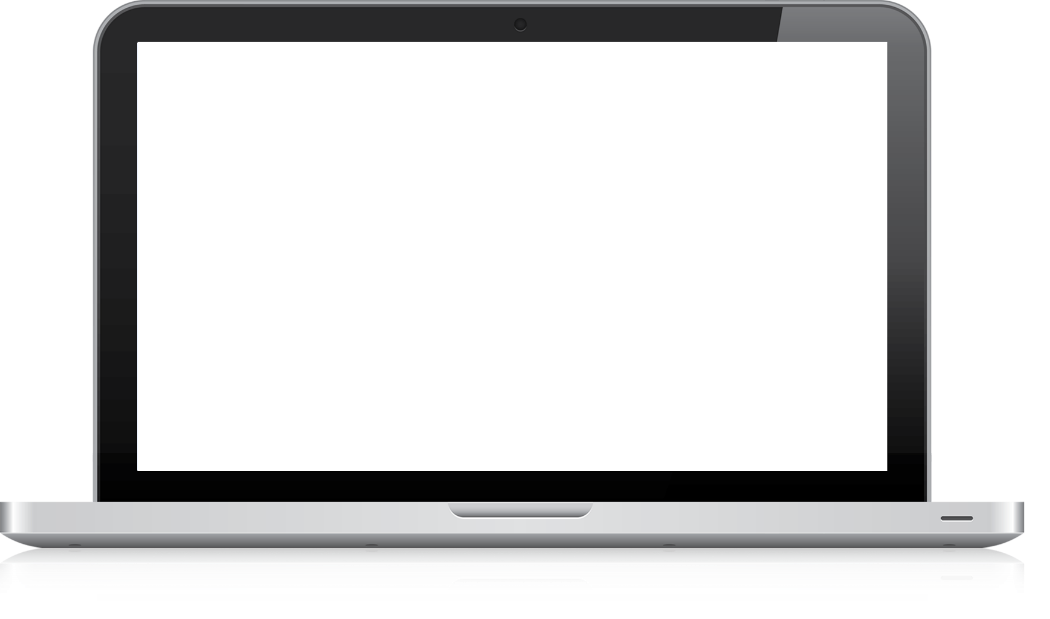 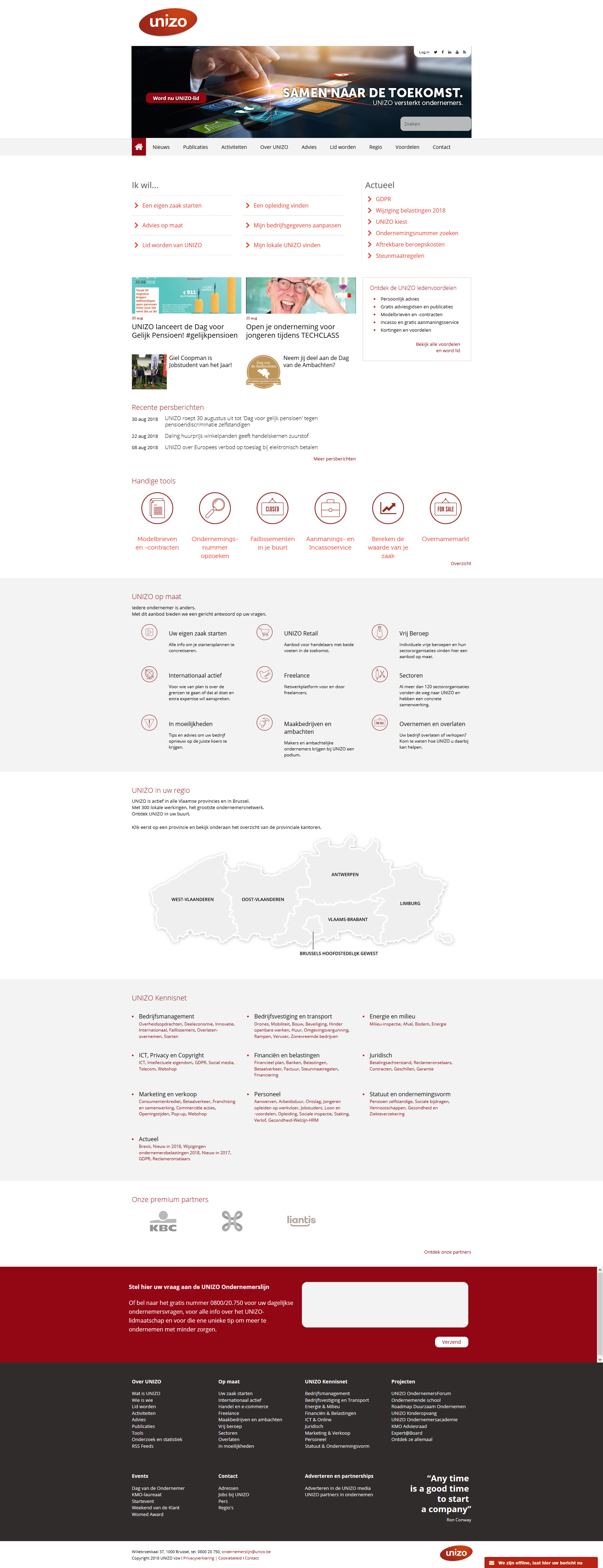 info@ondernemendeschool.be
www.unizo.be/starters
[Speaker Notes: Gegevens van kantoor zeker aanvullen.Indien veel kantoren, misschien best kantoor waar sessie doorgaat ingeven en op de laatste slide alle kantoren toevoegen.]
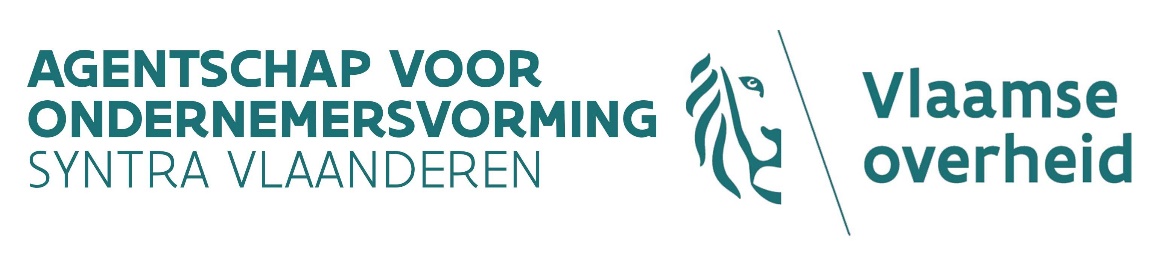 Bezoek onze website
Ondernemendeschool.be
Bedankt
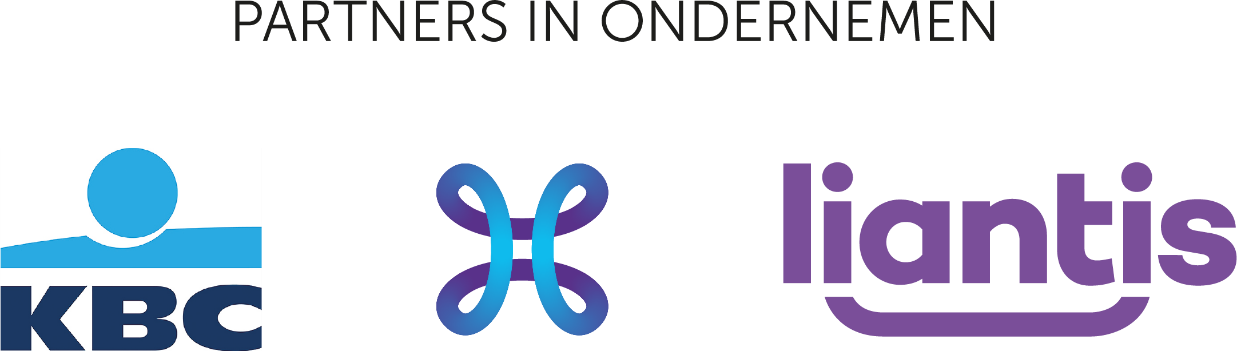